VSWR (Voltage Standing Wave Ratio)
Multi-Junction Transmission Lines
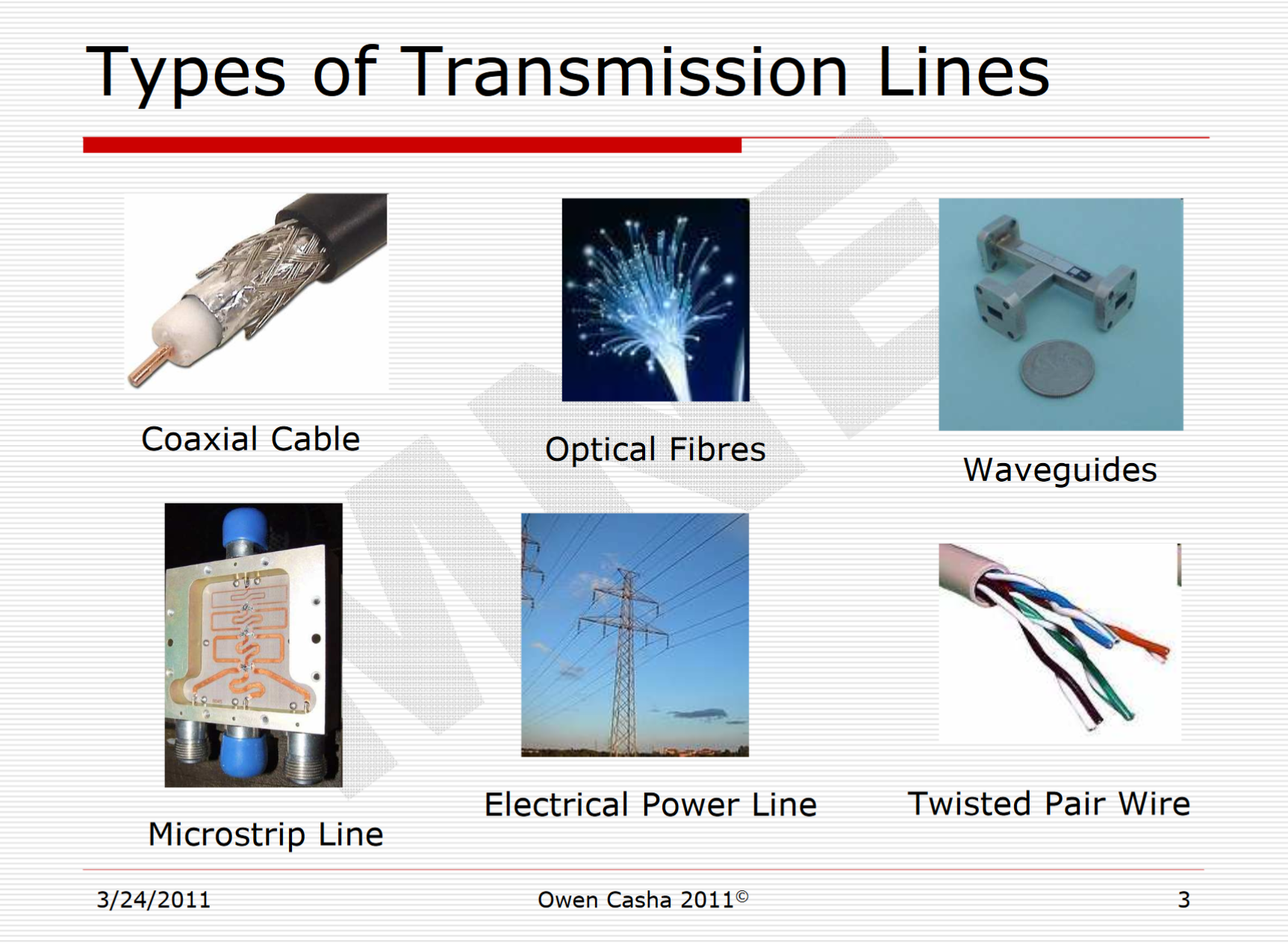 Microwave Integrated Circuit
Single-Junction Transmission Lines
Two-Junction Transmission Lines
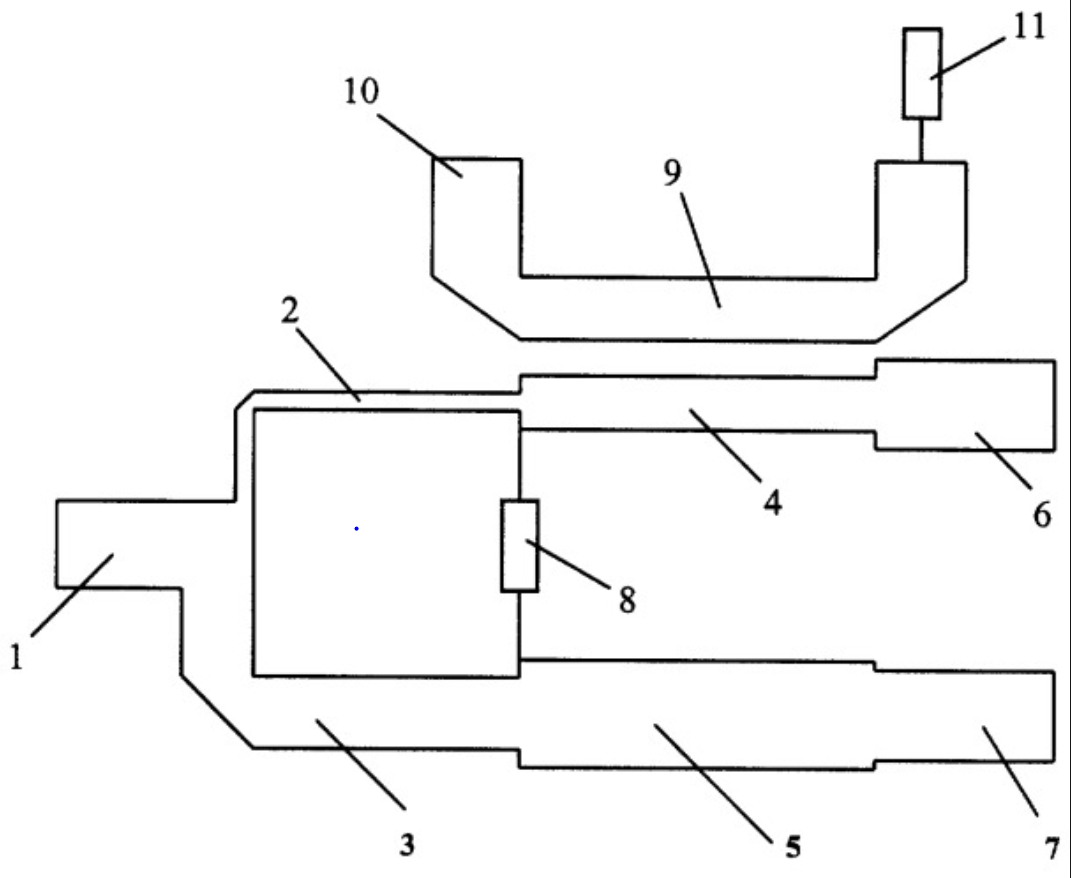 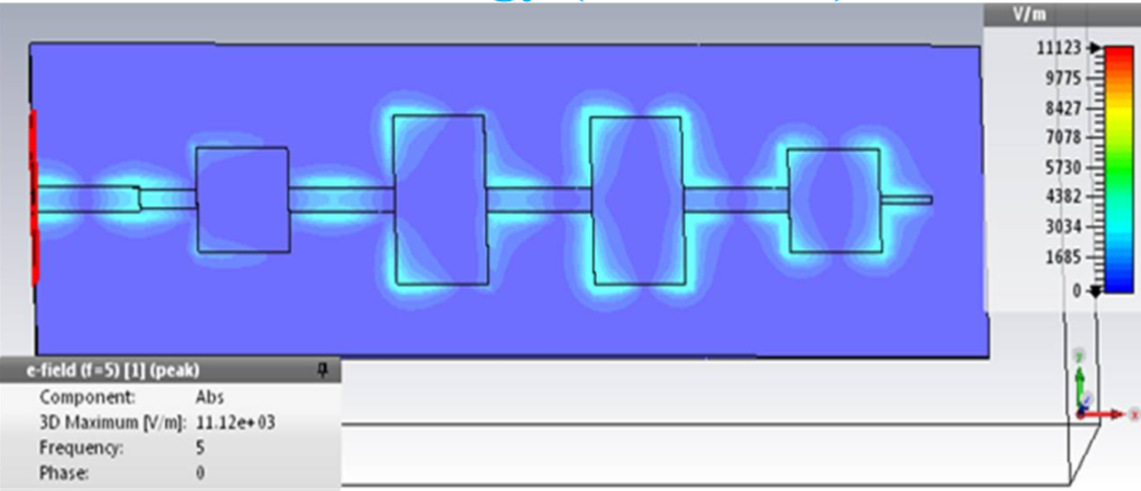 Microstrip Line Waveguide
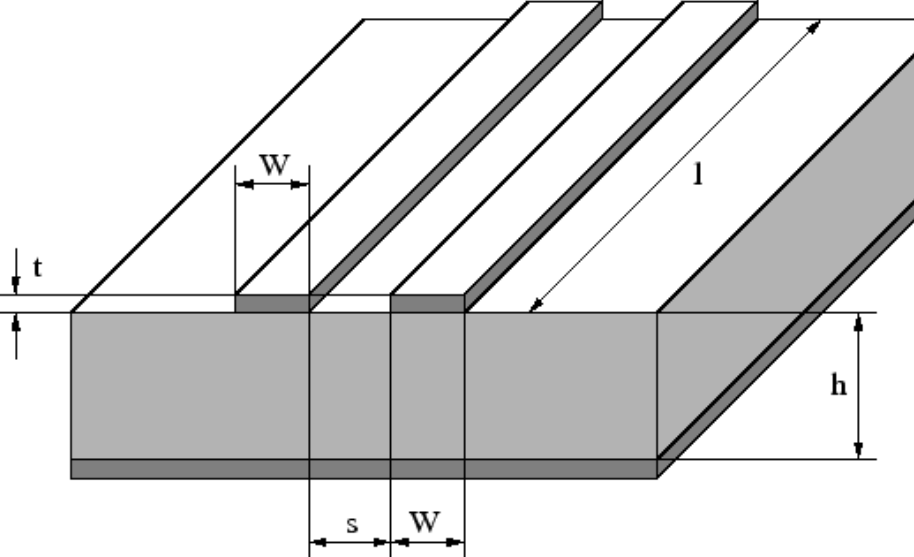 Stray Capacitance and Inductance
Duality Principle
Fictitious Magnetic Currents
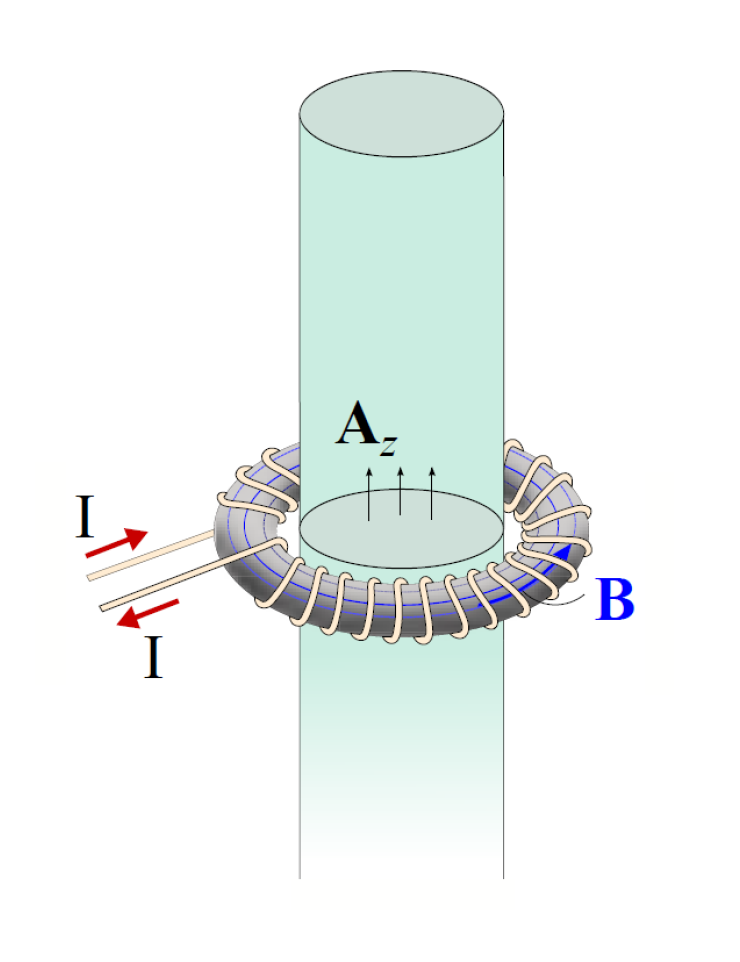 Reflection and Transmission|Single Interface Case
TE Polarization (Perpendicular or E Polarization)1
TM Polarization (Parallel or H Polarization)